Использование элементов психогимнастики на занятиях с младшими школьниками с ОВЗ
Представила учитель-логопед МОУ СОШ №48
Игнатова Антонина Андреевна
Повышению эффективности логопедической работы способствует создание на занятиях психологически комфортных для детей условий.  
    Одобряющие жесты, взгляды, устойчивый визуальный контакт, доверительная интонация, отказ от оценочных и категоричных суждений.
Задачи логопеда при работе со школьниками
Своевременное выявление детей с нарушениями устной и письменной речи.
Коррекция нарушений в развитии устной и письменной речи обучающихся.
Разъяснение специальных знаний по логопедии родителям.
дополнительные задачи:
развитие психических процессов (внимание, память, восприятие, мышление);
 формирование элементарных учебных навыков (уметь внимательно слушать преподавателя, целенаправленно и усидчиво выполнять поставленную задачу, адекватно оценивать результат своей работы и исправлять ошибки);
развитие мелкой моторики и пространственной ориентировки;
профилактика и исправление нарушений письма и чтения.
Включение  элементов психогимнастики в работу показано при взаимодействии  с  утомляемыми детьми, детьми с речевыми нарушениями, непоседливыми, вспыльчивыми, замкнутыми, страдающими неврозами, нарушениями характера, лёгкими задержками психического развития и другими нервно-психическими расстройствами.
Определение
Психогимнастика – 
курс специальных занятий, направленных на развитие и коррекцию различных сторон психики ребёнка,  её познавательной  и эмоционально-личностной сфер.
Цель психогимнастики
сохранение психического здоровья, коррекция и предупреждение эмоциональных расстройств у детей
Виды упражнений
Кинезиологические упражнения (развивающие межполушарное взаимодействие). Упражнения повышают стрессоустойчивость, синхронизируют работу полушарий мозга, улучшают мыслительную деятельность, способствуют улучшению памяти и внимания, облегчают процесс чтения и письма.
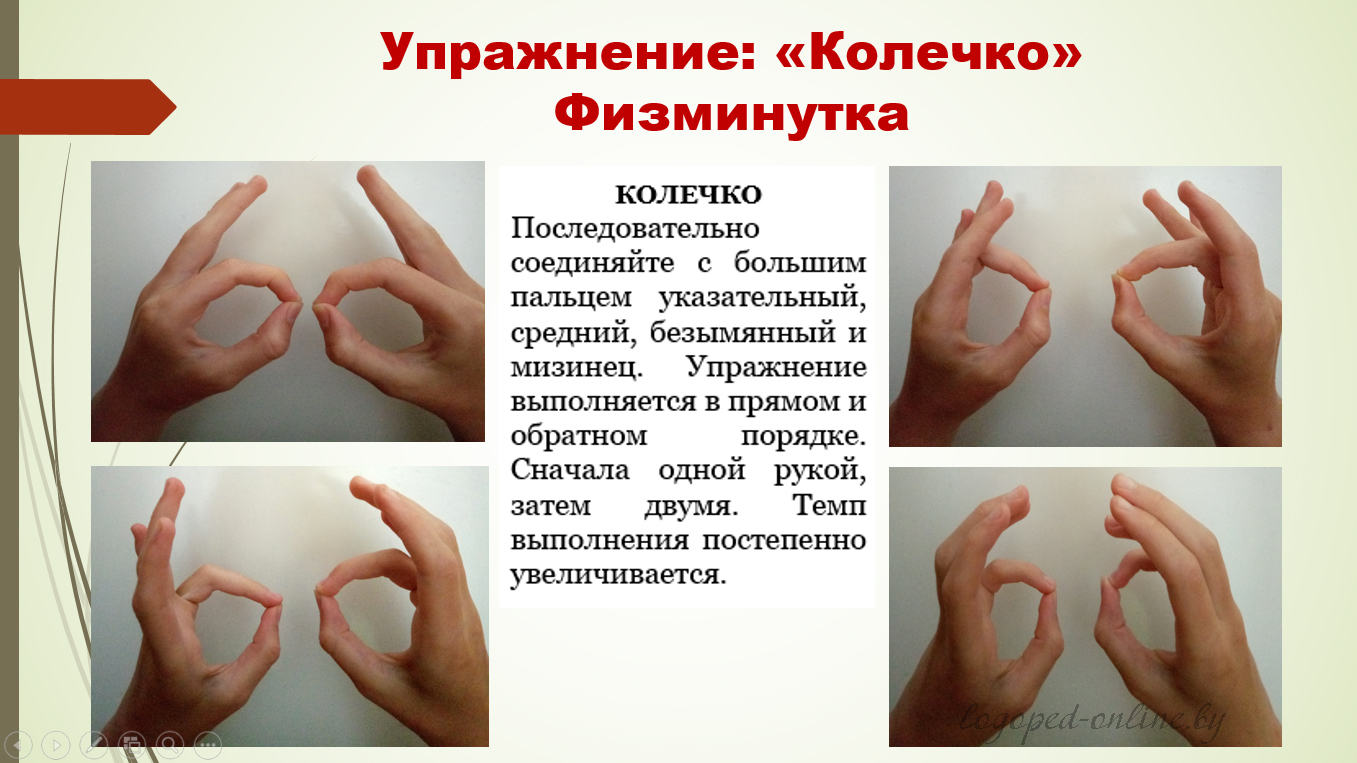 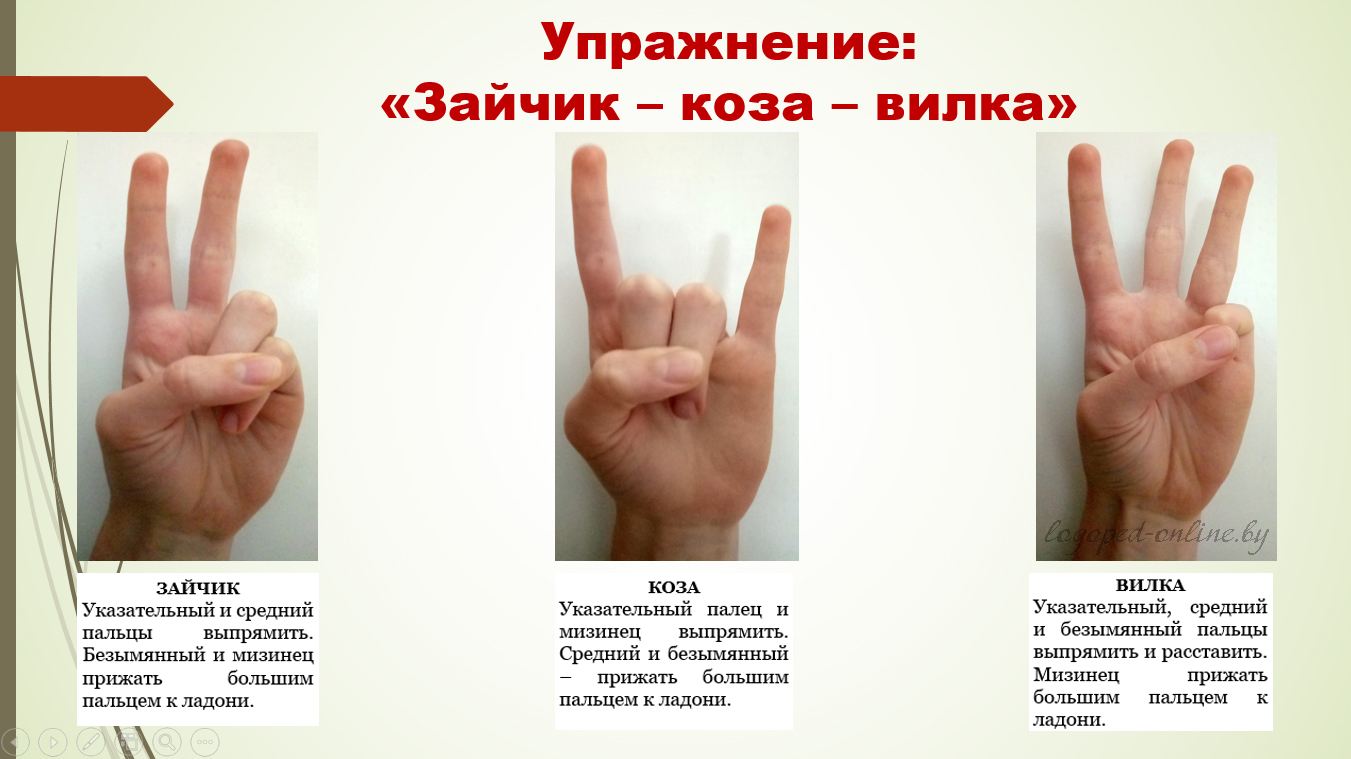 Виды упражнений
Дыхательные упражнения
Правильное речевое дыхание у младших школьников, нуждающихся в коррекционной помощи, обеспечивает правильное произношение звуков, помогает верно соблюдать паузы при чтении и заучивании стихов, сохранять плавность речи, менять громкость голоса, использовать речевую мелодику.
Дыхательные упражнения
«Вырастем большими»
На счет «раз, два» подняться на носки, руки в стороны, вверх, ладонями вовнутрь, потянуться - глубокий вдох через нос; на счет «три, четыре» - руки вниз, сгибая ноги в коленях, наклониться вперед - усиленный выдох через рот. Повторить в медленном темпе 5 - 6 раз.
«Дровосек»
Исходное положение - широкая стойка ноги врозь, кисти рук в замок. «Раз» - поднять руки вверх, прогибаясь в пояснице - глубокий вдох через нос. «Два» - наклоняясь вперед, руки опустить резко вниз между ног (имитация рубки дров) - усиленный выдох через рот. «Три» - исходное положение. Повторить 7-8 раз в медленном темпе.
Виды упражнений
Гимнастика для глаз.
 Гимнастика для глаз используется в профилактических и оздоровительных целях, чтобы предупредить зрительное (зрительно-психогенное и зрительно-вегетативное) утомление у детей во время занятий, а также для профилактики близорукости.
«Ах, как долго мы писали»
Ах, как долго мы писали,
Глазки у ребят устали. (Поморгать глазами.)
Посмотрите все в окно, (Посмотреть влево-вправо.)
Ах, как солнце высоко. (Посмотреть вверх.)
Мы глаза сейчас закроем, (Закрыть глаза ладошками.)
В классе радугу построим,
Вверх по радуге пойдем, (Посмотреть по дуге вверх-вправо и вверх-влево.)
Вправо, влево повернем,
А потом скатимся вниз, (Посмотреть вниз.)
Жмурься сильно, но держись. (Зажмурить глаза, открыть и поморгать ими.)
Виды упражнений
Упражнения на расслабление.
Релаксационные упражнения на логопедических занятиях являются очень важным звеном психофизической гимнастики. Они направлены на произвольное расслабление мышц, которое достигается при помощи сочетания двигательной активности и мышечного расслабления. Умение расслабляться помогает одним детям снять напряжение, другим -сконцентрировать внимание.
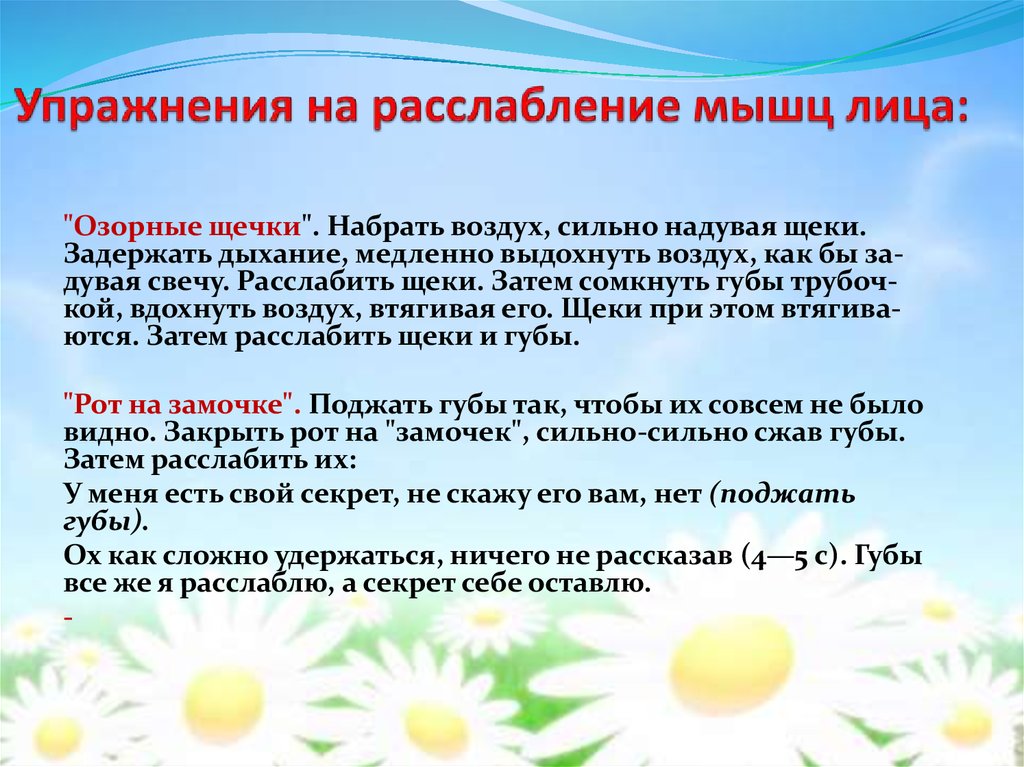 Виды упражнений
Перекрестные движения. 
Мимические упражнения.
Коммуникативные игры.
Заключение
Использование элементов психогимнастики помогает логопеду обеспечивать психосоматический комфорт учеников на занятиях.